Катастрофоустойчивость в системах хранения данных
Шульман Эмиль k4211c
Исследования
82%
> 1.7
2%
49%
специалистов ожидают длительных перебоев в её работе в случае стихийного бедствия или аварии
млрд.долларов – потери от простоев и утраты данных
компаний в РФ абсолютно уверены в том, что их ИТ-инфраструктура выдержит любые испытания
организаций не уверены в том, что смогут восстановить свои системы и данные
Наиболее частые причины аварий
Стратегии ЦОД
Активный-активный
инфраструктурные приложения и сервисы распределены между площадками, и пользователи работают с ближайшим ЦОД
Активный-пассивный
приложения централизованы, и пользователи работают с основным узлом (в случае отказа системы, нагрузка автоматически переключается на резервный ЦОД)
ЦОД функционирует в резервном режиме и в случае отказа основного ЦОД поддерживает ограниченный набор сервисов.
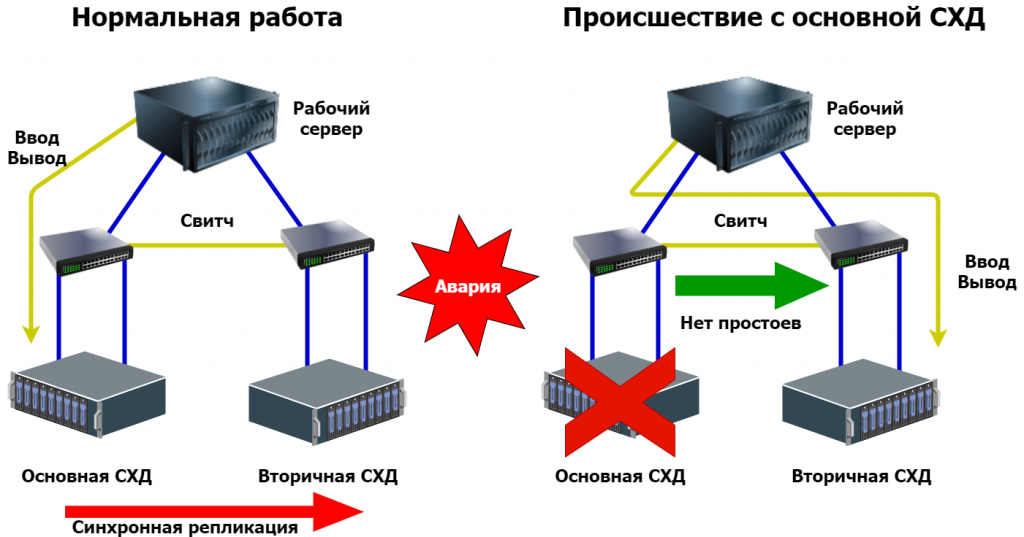 Пример метро-кластера
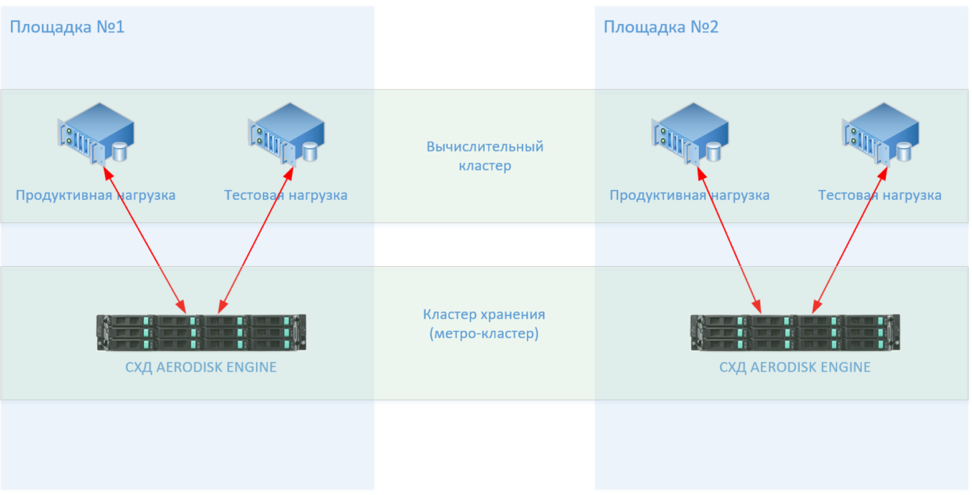 Пример гео-кластера
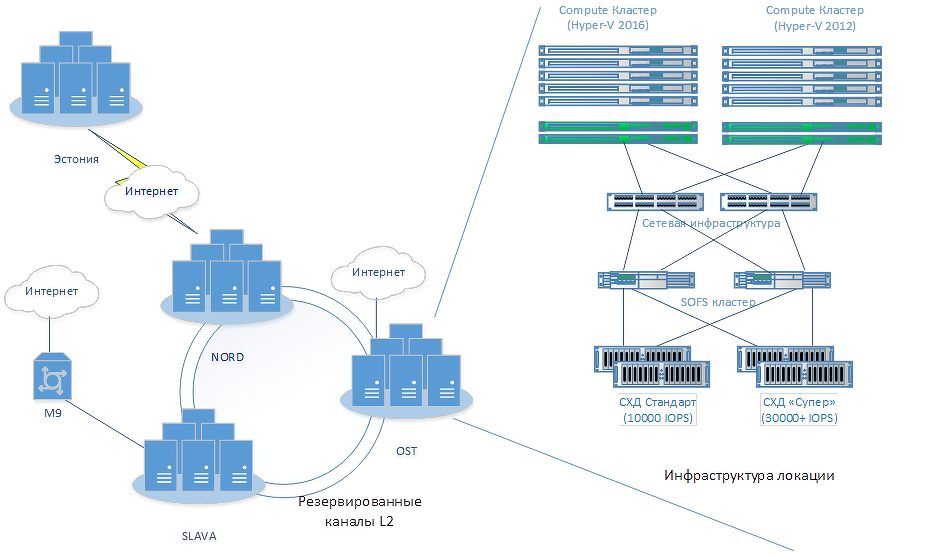 VMware
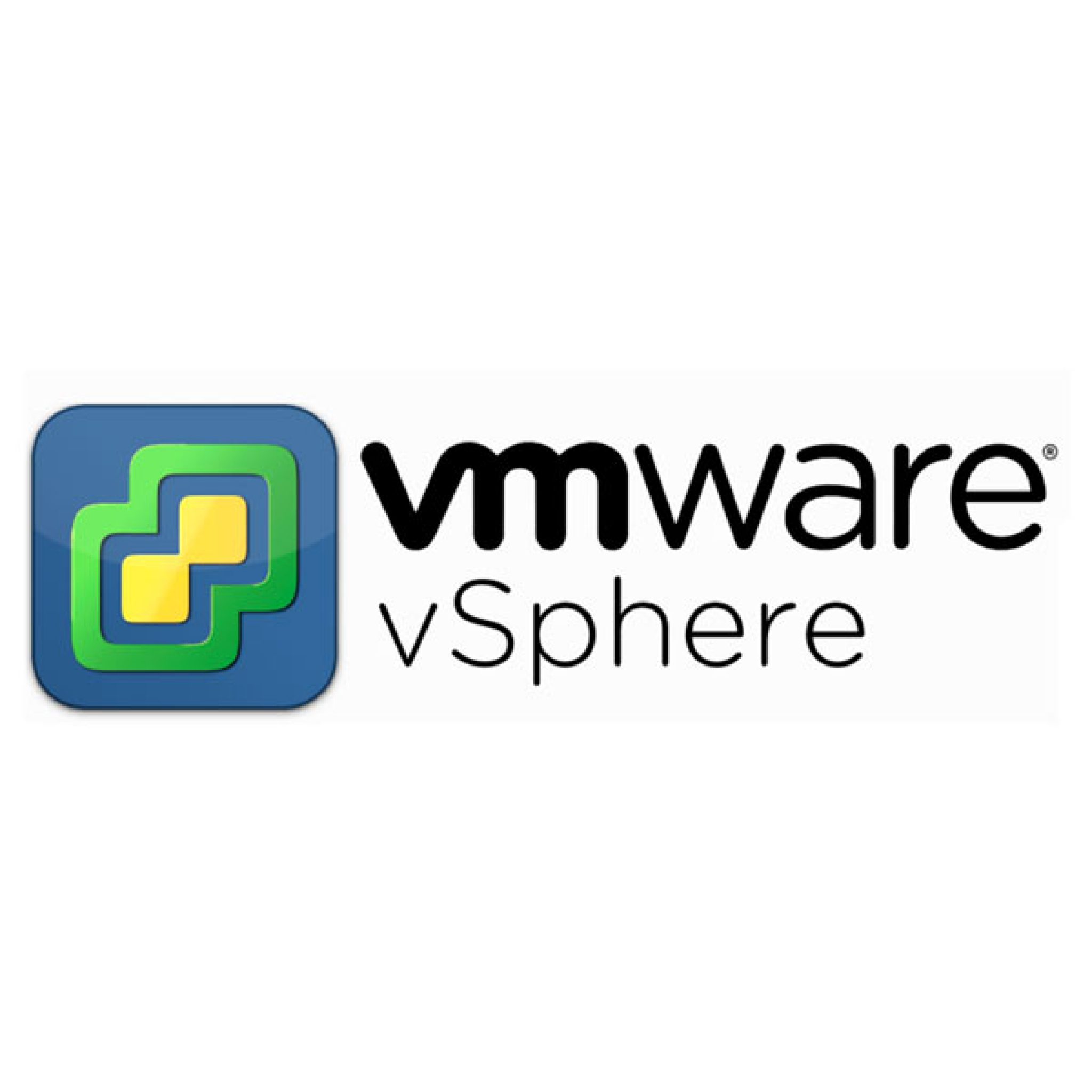 С основе метрокластера на базе VMware лежит дублирование систем хранения данных на двух территориально разделенных площадках с возможным балансированием нагрузки на уровне сети ЦОД.
СХД
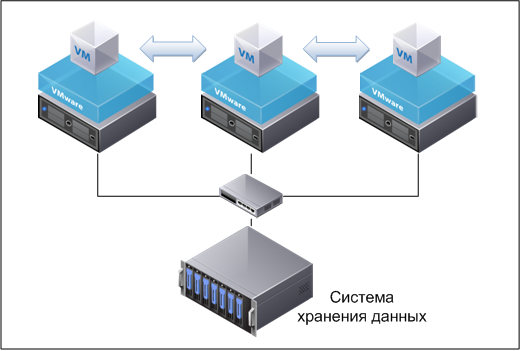 Microsoft, подводный ЦОД
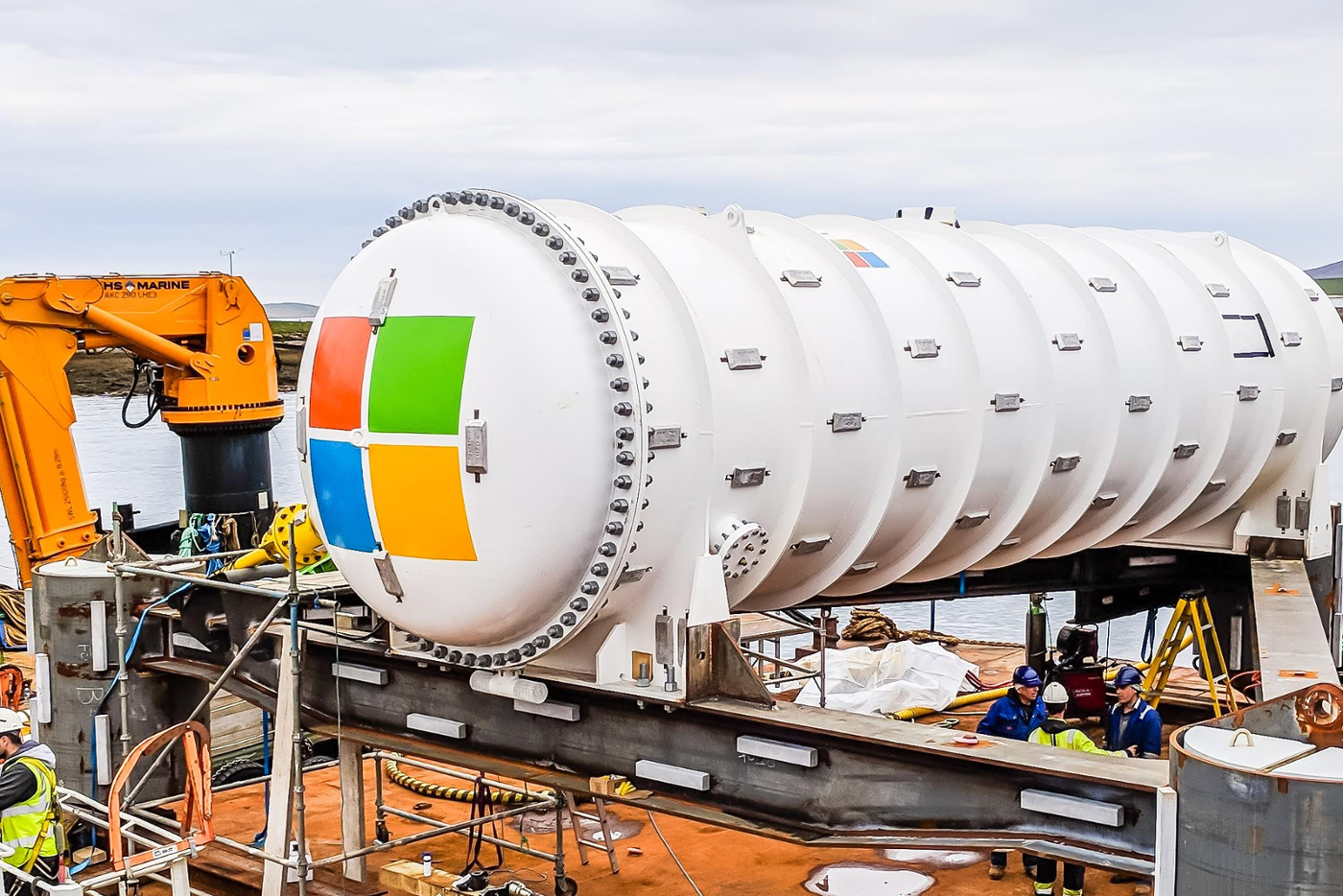 Microsoft, подводный ЦОД
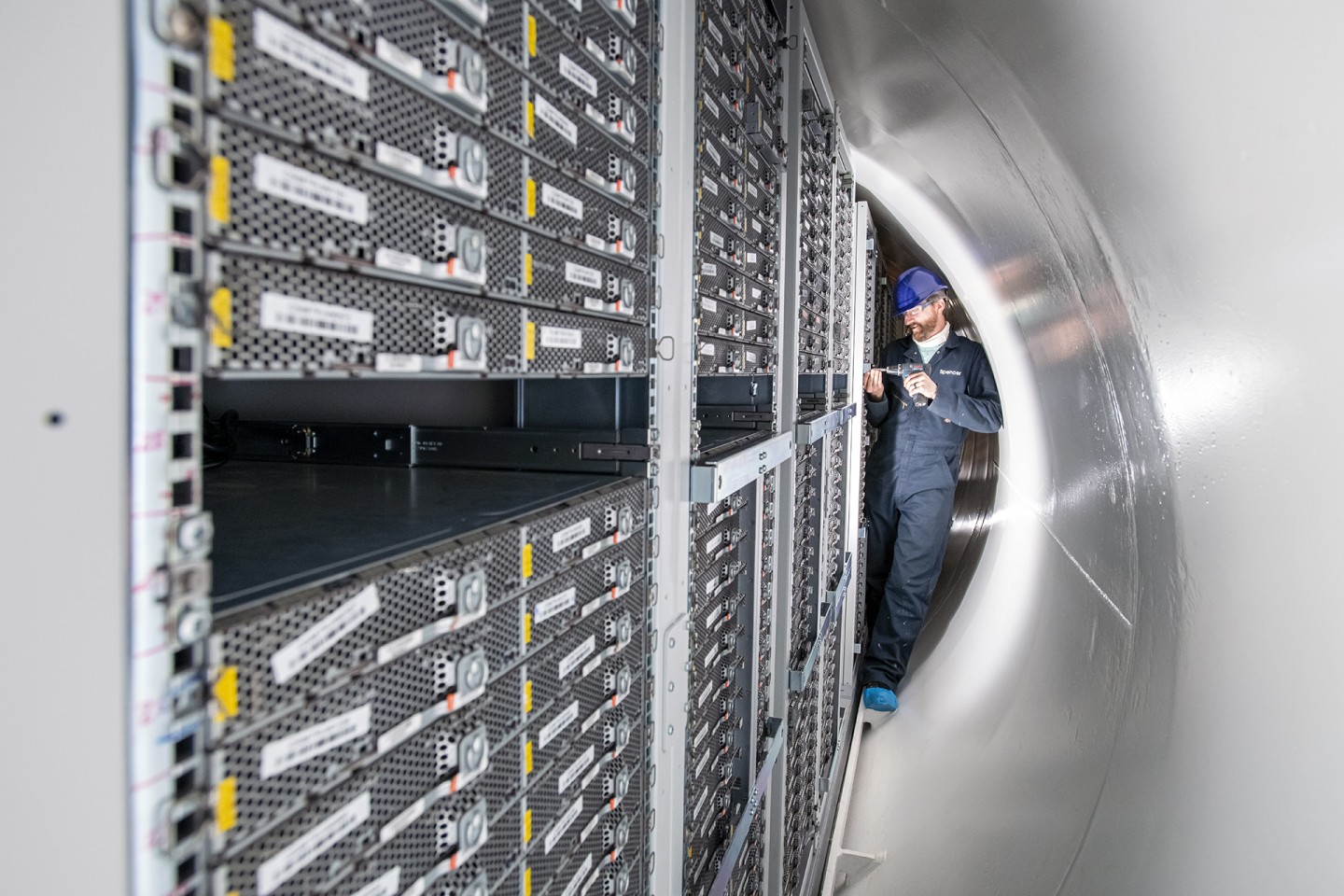 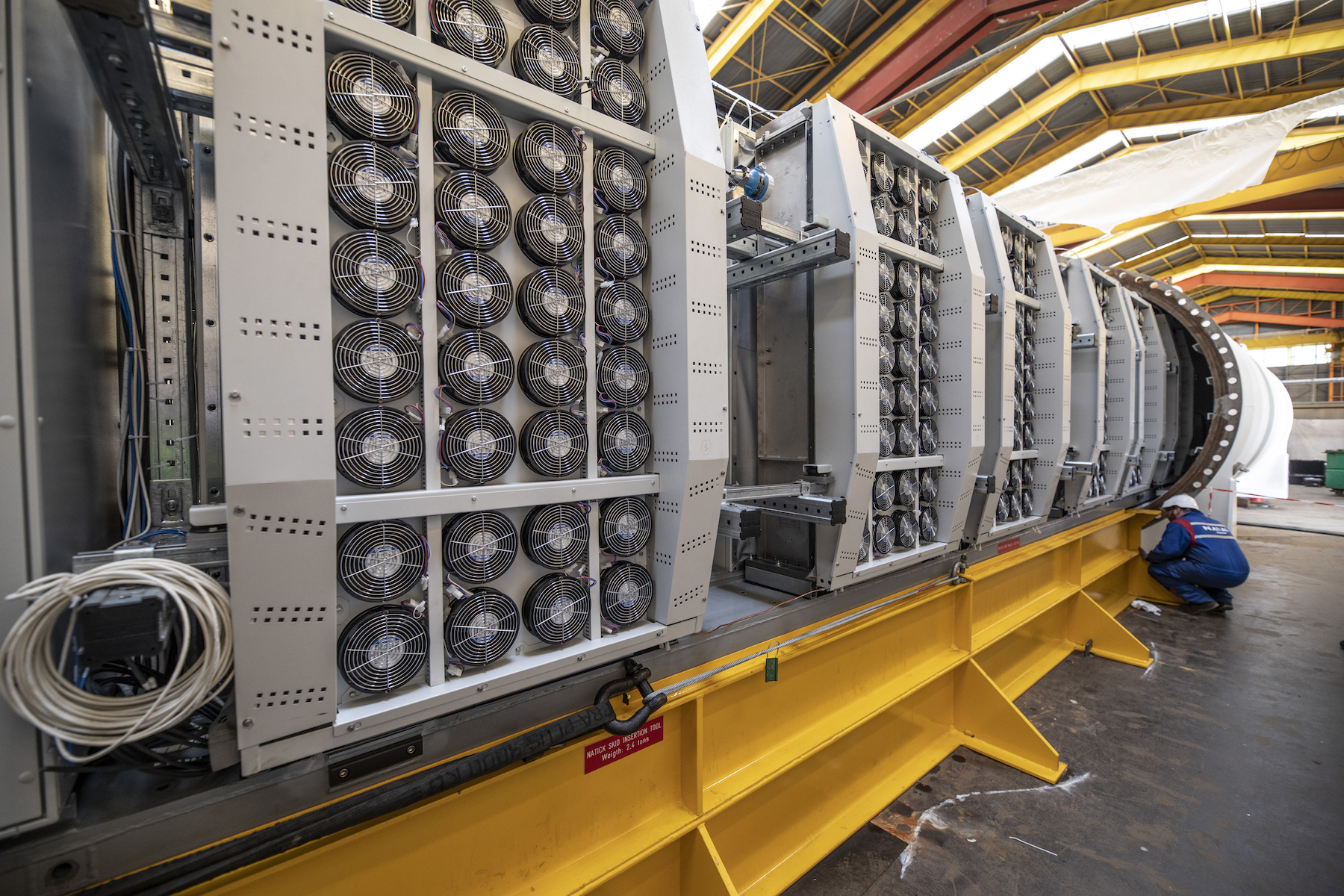 Microsoft, подводный ЦОД
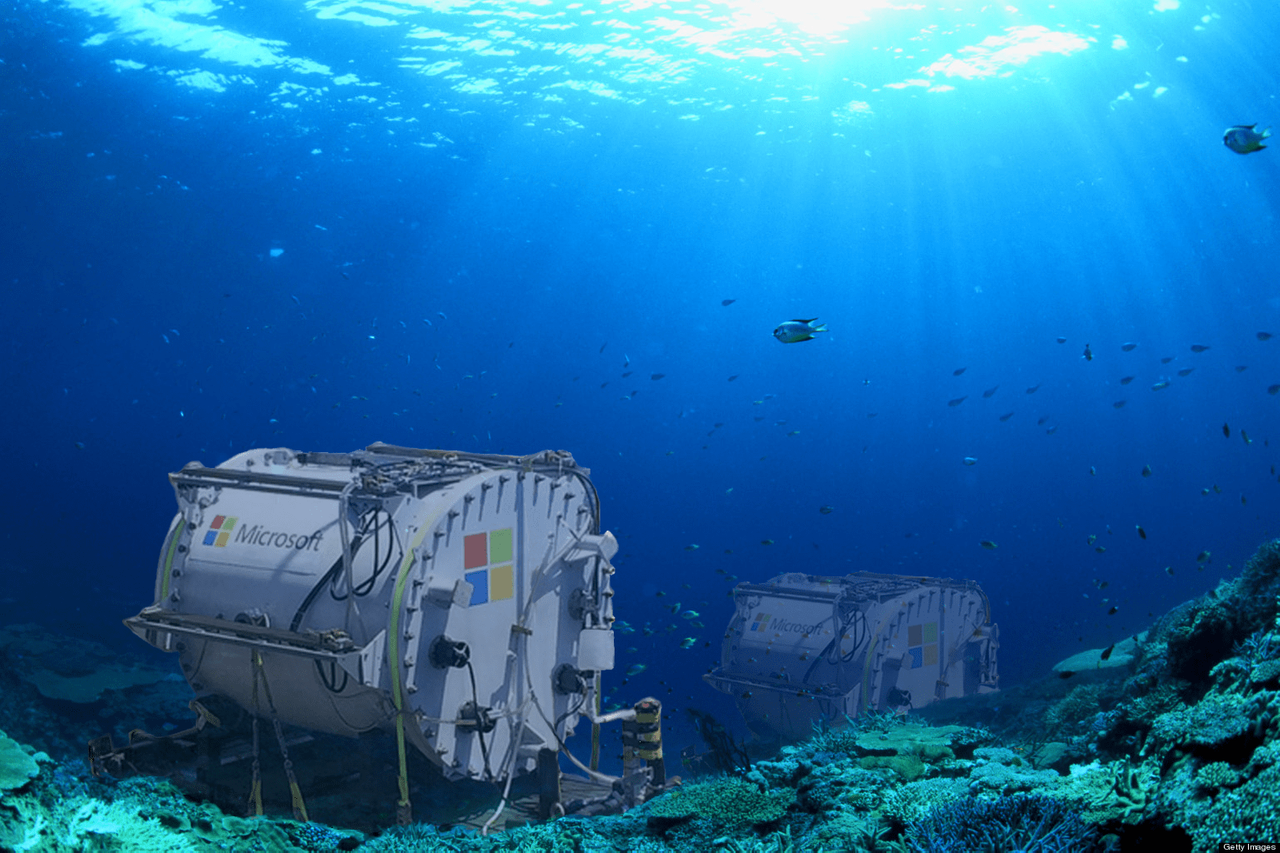 QR-код на видео про ЦОД
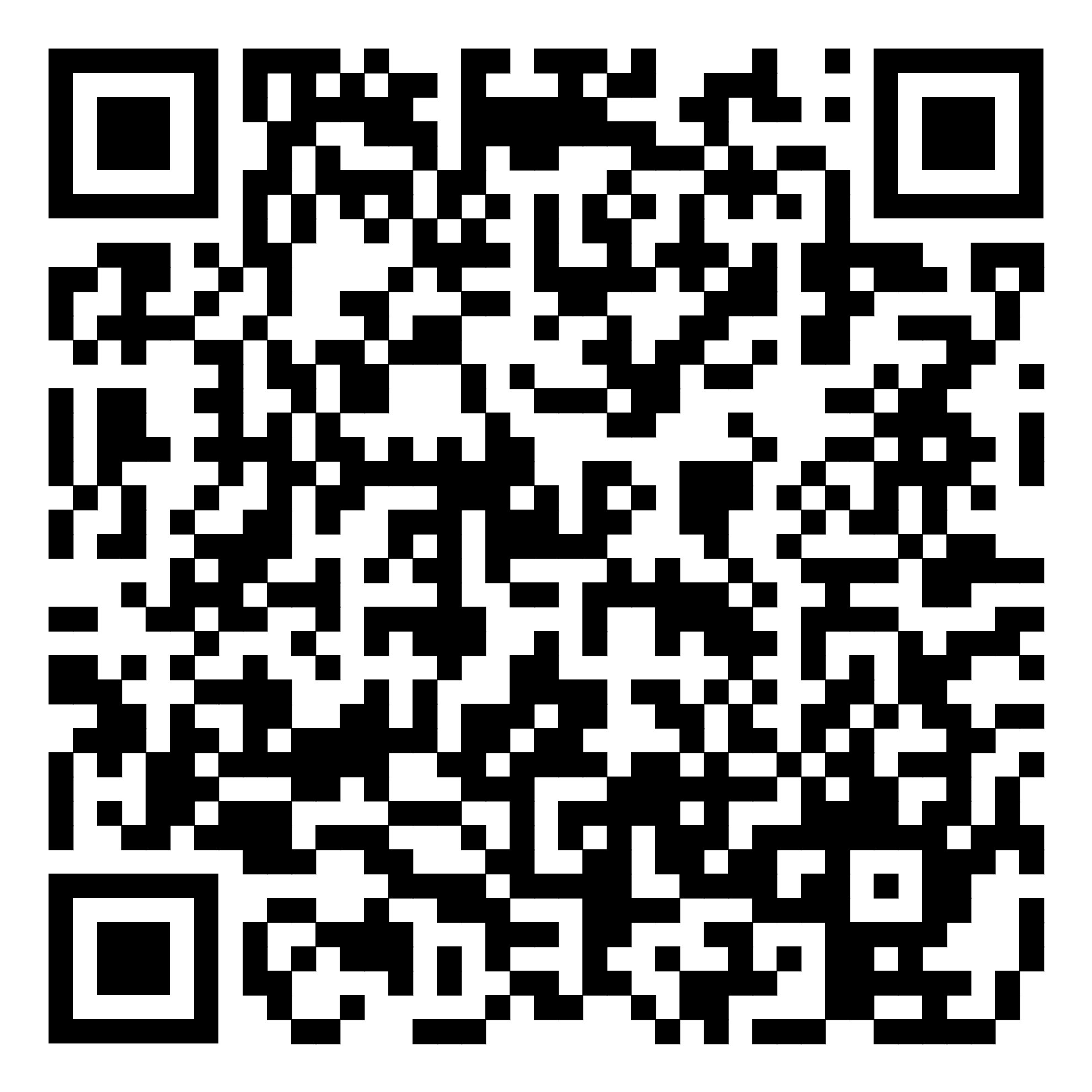 Спасибоза внимание!
Шульман Эмиль